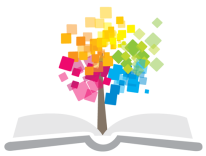 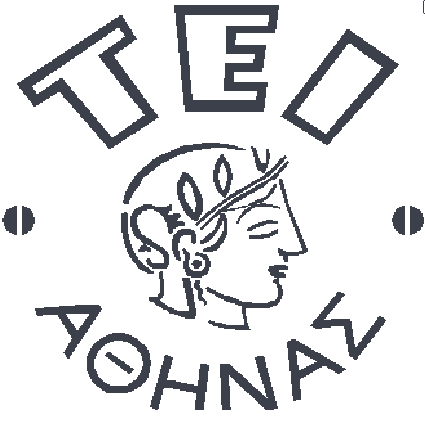 Ανοικτά Ακαδημαϊκά Μαθήματα στο ΤΕΙ Αθήνας
Φυσικοθεραπεία Καρδιοαγγειακών Παθήσεων
Ενότητα 2: «Ενεργειακή Βάση του Σωματικού Έργου και της Άσκησης»

Δρ. Γεώργιος Παπαθανασίου, MSc, PhD
Αναπληρωτής Καθηγητής
Τμήμα Φυσικοθεραπείας – ΤΕΙ Αθήνας
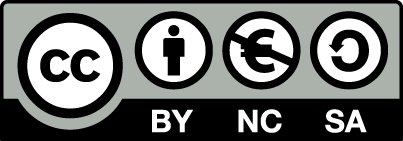 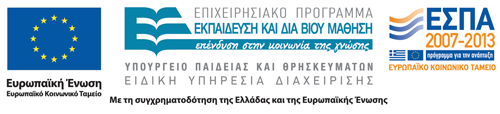 Θεματική Ενότητα 2
Ενεργειακή Βάση του Σωματικού Έργου και της Άσκησης

Αερόβιος Μεταβολισμός - Αεροβική Άσκηση

Αναερόβιος Μεταβολισμός - Πρόγραμμα Ενδυνάμωσης

Λειτουργική Ικανότητα του Κυκλοφορικού Συστήματος
1
Ενεργειακή Βάση της Άσκησης
Πηγή ενέργειας για την εκτέλεση μυϊκού έργου, αλλά και κάθε σωματικής δραστηριότητας, αποτελεί η απελευθέρωση ενέργειας κατά τη διάσπαση της ΑΤΡ (Τριφωσφορική Αδενοσίνη).
H2O
1 μόριο ΑΤΡ        ADP + P + E  (~ 10.000 kcal)
Τα αποθέματα του σώματος σε ΑΤΡ αρκούν για να καλύψουν τις ενεργειακές ανάγκες σωματικής προσπάθειας μερικών μόνο δεκάδων δευτερολέπτων. Έτσι, βασική προϋπόθεση για τη συνέχιση κάθε σωματικής δραστηριότητας και μυϊκού έργου αποτελεί η συνεχής παραγωγή και ανασύνθεση μορίων ΑΤΡ.
2
Παραγωγή - Ανασύνθεση ATP
Α.  Αναερόβια Γλυκόλυση
(Αναερόβιος μεταβολισμός υδατανθράκων)
1 μόριο C6H12O6 → 2 μόρια ΑΤΡ → 20.000 kcal

Β.  Αερόβιος Μεταβολισμός
(Αερόβια οξείδωση υδατανθράκων  και λιπαρών οξέων)
1 μόριο C6H12O6 → 38 μόρια ΑΤΡ → 380.000 kcal
3
Αερόβιος μεταβολισμός
Τα βασικά χαρακτηριστικά, αλλά συγχρόνως και πλεονεκτήματα, του αερόβιου μεταβολισμού, όσον αφορά στις εφαρμογές των προγραμμάτων άσκησης στην Καρδιοαγγειακή Φυσικοθεραπεία είναι:
Μεγάλη δυνατότητα μεταβολισμού των λιπιδίων, και συνεπώς αποφασιστική συμβολή στη μείωση του σωματικού λίπους και βάρους,
Απόδοση μεγάλης ποσότητας ενέργειας (19 φορές περισσότερη σε σχέση με τον αναερόβιο μεταβολισμό), διαθέσιμης για σημαντικά μεγαλύτερης διάρκειας σωματική δραστηριότητα και άσκηση,
Τα παράγωγα προϊόντα του είναι ακίνδυνα (H20 και CO2), ενώ αποβάλλονται γρήγορα από το σώμα.
4
Αεροβική Άσκηση
Καλείται η παρατεταμένη και ρυθμικά επαναλαμβανόμενη ισοτονική ή  ισοκινητική  άσκηση,  που χρησιμοποιεί σαν πηγή  ενέργειας τον, παρουσία 02, αερόβιο μεταβολισμό των υδατανθράκων και λιπιδίων.Π.χ: Δρόμος αντοχής, κολύμβηση μεσαίων αποστάσεων, ποδήλατο σε οριζόντιο ή ελαφρά επικλινές έδαφος, χορός, “σχοινάκι”, χαλαρό τρέξιμο, γρήγορο περπάτημα, κ.α.
5
Μακρόχρονη Εκγύμναση με Αεροβική Άσκηση
Έντονη ενεργοποίηση του αερόβιου μεταβολισμού και σημαντική βελτίωση της αερόβιας ικανότητας, που όμως προϋποθέτουν αυξημένη παροχή αίματος και Ο2 στους ενεργούς ιστούς.
Προσαρμογή του κυκλοφορικού συστήματος για την κάλυψη των αυξημένων αναγκών του μυϊκού συστήματος σε αίμα και  Ο2.
Βελτίωση της οικονομίας, της απόδοσης και συνολικά της λειτουργικής ικανότητας του κυκλοφορικού συστήματος.
Αξιοποίηση των αποτελεσμάτων και των ωφελειών που προκύπτουν, τόσο στην Πρόληψη όσο και στην Αποκατάσταση των Καρδιαγγειακών Παθήσεων.
6
Αποτελέσματα της Μακρόχρονης     και Συστηματικής Άσκησης [1/2]
Η μακρόχρονη, συστηματική και σωστά σχεδιασμένη αεροβική άσκηση, που είναι και ο βασικός κορμός των προγραμμάτων καρδιοαγγειακής αποκατάστασης, επιφέρει σημαντικές μεταβολικές, μορφολογικές και αιμοδυναμικές προσαρμογές, τα κυριότερα αποτελέσματα των οποίων είναι:
Αντιαρτηριοσκληρωτική και αντιθρομβωτική προστασία,
Αλλαγές στην αυτόνομη λειτουργία και μειωμένος κίνδυνος αρρυθμιών,
Αντιισχαιμική προστασία,
Αιμοδυναμικές προσαρμογές – βελτίωση της καρδιακής λειτουργικής ικανότητας,
Ψυχολογική υποστήριξη,
Μειωμένη νοσηρότητα - αυξημένο προσδόκιμο επιβίωσης,
Θεαματική βελτίωση στην ποιότητα ζωής.
7
Αποτελέσματα της Μακρόχρονης     και Συστηματικής Άσκησης [2/2]
Ι. Αιμοδυναμικές μεταβολές:  ↓ ΚΣ ηρεμίας, ↓ ΚΣ και συστολικής ΑΠ υπομέγιστου έργου, ↓ ΔΓ ηρεμίας, ↓ ΔΓ κατά  την  άσκηση, ↑ Όγκος Παλμού, ↑ Μέγιστης Καρδιακής Παροχής, ↑V02max, Ταχύτερη επαναφορά της ΚΣ και της συστολικής ΑΠ μετά τον τερματισμό της άσκησης.ΙΙ. Μορφολογικές αλλαγές:  ↑ τελοδιαστολικού όγκου αριστερής κοιλίας, διαστολή στεφανιαίων αρτηριών, ↑ αριθμού τριχοειδών που αιματώνουν τις ίνες του μυοκαρδίου, κ.α.ΙΙΙ. Μεταβολικές προσαρμογές:  ↑HDL, ↓LDL, ↓VLDL,                                ↓ τριγλυκερίδια, βελτίωση μεταβολισμού ινσουλίνης και γλυκογόνου,  ↓ κατεχολαμίνες στο αίμα, ↑ ινοδολυτική ικανότητα, κ.α.
8
Αναερόβιος Μεταβολισμός
Η παραγωγή ενέργειας από γλυκόλυση [ανασύνθεση ATP μέσω του αναερόβιου μεταβολισμού της γλυκόζης και των αποθεμάτων γλυκογόνου στους μυς] οδηγεί σε σχηματισμό γαλακτικού οξέως,

Ο αναερόβιος μεταβολισμός ενεργοποιείται έντονα στην αρχή της άσκησης (πρώτα δευτερόλεπτα) και αργότερα όταν οι ενεργειακές απαιτήσεις του σωματικού έργου ξεπερνούν την ικανότητα αεροβικής ανασύνθεσης ATP,

Η υψηλή συγκέντρωση γαλακτικού οξέως αυξάνει σημαντικά την οξύτητα του αίματος και αποτελεί σημαντικό περιοριστικό παράγοντα για τη συνέχιση της άσκησης.
9
Πρόγραμμα ΕνδυνάμωσηςΑσκήσεις Αντίστασης [1/2]
Μέχρι το τέλος της δεκαετίας του `80, η εφαρμογή ασκήσεων αντίστασης στην καρδιοαγγειακή αποκατάσταση θεωρείτο αμφιλεγόμενη και στην περίπτωση της καρδιακής ανεπάρκειας επικίνδυνη. Όμως, τα τελευταία 20 χρόνια δημοσιευμένα αποτελέσματα πληθώρας μελετών τεκμηριώνουν τόσο τα σημαντικά οφέλη, όσο και την ασφάλεια του προγράμματος ενδυνάμωσης στην καρδιακή αποκατάσταση.
[Braith 2008, Bjarnason-Wehrens 2004]
10
Πρόγραμμα ΕνδυνάμωσηςΑσκήσεις Αντίστασης [2/2]
H έγκαιρη έναρξη και ο σωστός σχεδιασμός του προγράμματος ενδυνάμωσης στα πλαίσια της καρδιοαγγειακής αποκατάστασης έχουν σαν αποτέλεσμα τη σημαντική αύξηση της μυϊκής δύναμης και αντοχής, τη μερική βελτίωση της καρδιοαναπνευστικής ικανότητας και την αξιοσημείωτη βελτίωση της ποιότητας ζωής.
[Williams 2007,  ACSM 2010]
11
Λειτουργική Ικανότητα του Κυκλοφορικού Συστήματος [1/3]
Στα πλαίσια της αντιμετώπισης του προβλήματος των καρδιοαγγειακών παθήσεων, σημαντική είναι η μελέτη για τα οφέλη της τροποποίησης των αντιστρεπτών παραγόντων κινδύνου, [κάπνισμα, έλλειψη άσκησης, κακή διατροφή, κλπ], στην ανατομία και τη φυσιολογία της καρδιάς και των αγγείων.
Παράλληλα, αναγκαία είναι και η έρευνα των αποτελεσμάτων της άσκησης στη λειτουργική ικανότητα του κυκλοφορικού συστήματος.
Έτσι, βασικός στόχος όλων των προγραμμάτων τροποποίησης των αντιστρεπτών παραγόντων κινδύνου είναι, μεταξύ άλλων, και η σημαντική βελτίωση της λειτουργικής ικανότητας του κυκλοφορικού συστήματος.
12
Λειτουργική Ικανότητα του Κυκλοφορικού Συστήματος [2/3]
Η λειτουργική ικανότητα και αποτελεσματικότητα του κυκλοφορικού συστήματος προϋποθέτει τόσο την ικανή του απόδοση, όσο και τη βέλτιστη οικονομία της μυοκαρδιακής λειτουργίας,

Η βελτίωση της καρδιοαγγειακής λειτουργικής ικανότητας συνίσταται στην παροχή επαρκών ποσοτήτων αίματος και Ο2 στους ενεργούς ιστούς (απόδοση του κυκλοφορικού συστήματος) με τη μικρότερη δυνατή επιβάρυνση και καταπόνηση του μυοκαρδίου (οικονομία της καρδιακής λειτουργίας).
[Fletcher et al 2001,  Astrand et al 2003]
13
Λειτουργική Ικανότητα του Κυκλοφορικού Συστήματος [3/3]
Ικανή Απόδοση και Βέλτιστη Οικονομία της Καρδιακής Λειτουργίας
Σημαντική Βελτίωση της Λειτουργικής Ικανότητας του Κυκλοφορικού Συστήματος
14
Θεματική Ενότητα 2Βιβλιογραφία [1/2]
American College of Sports Medicine: ACSM`s Guidelines for Exercise Testing and Prescription. Wolters Kluwer/ Lippincott Williams & Wilkins, 9th Edition, 2013.
American College of Sports Medicine: ACSM`s Resource Manual for Guidelines for Exercise Testing and Prescription. Wolters Kluwer/ Lippincott Williams & Wilkins, 7th Edition, 2013.
American Heart Association. Exercise testing and training of apparently healthy individuals. New York: AHA, 1972.
Astrand PO, Rodahl K, Dahl HA, Stromme SB. Textbook of work physiology. Physiological basis of Exercise. Champagne, IL: Human Kinetics, 2003; pp.127-176.
Astrand PO, Rodahl K. Textbook of Work Physiology. McGraw Hill Book Co, 1986; pp.127-208.
15
Θεματική Ενότητα 2Βιβλιογραφία [2/2]
Bruce RA, Kusumi F and Hosmer D. Maximal oxygen uptake and nomographic assessment of functional aerobic impairment in cardiovascular disease. Am Heart J 1973; 85:546-562.
Fletcher GF, Balady G, Froelicher VF, et al. Exercise standards for testing and training. A statement from the AHA. Circulation 2001; 104:1694-1740.
Guyton AC, Hall JE. Textbook of Medical Physiology. Philadelphia: Elsevier/Saunders; 11th ed, 2006. pp. 103-114, 161-179, 195-214, 232-256.
Kokkinos P, Myers J, Kokkinos JP, et al. Exercise capacity and mortality in black and white men. Circulation 2008; 117:614-622.
McArdle WD, Katch FI, Katch VL. Essentials of exercise physiology. Philadelphia: Lippincott Williams &Wilkins; 2th ed, 2000. pp. 357-398.
16
Τέλος Ενότητας
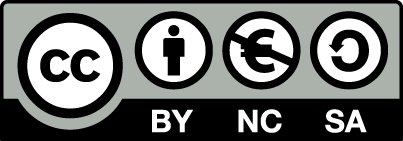 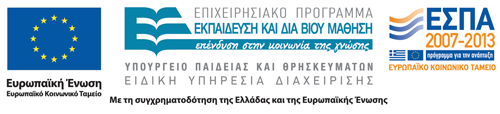 Σημειώματα
Σημείωμα Αναφοράς
Γεώργιος Παπαθανασίου. «Φυσικοθεραπεία Καρδιοαγγειακών Παθήσεων. Ενότητα 2: Ενεργειακή Βάση του Σωματικού Έργου και της Άσκησης». Έκδοση: 1.0. Αθήνα 2014. Διαθέσιμο από τη δικτυακή διεύθυνση: ocp.teiath.gr. Copyright Τεχνολογικό Εκπαιδευτικό Ίδρυμα Αθήνας, Γεώργιος Παπαθανασίου 2014.
Σημείωμα Αδειοδότησης
Το παρόν υλικό διατίθεται με τους όρους της άδειας χρήσης Creative Commons Αναφορά, Μη Εμπορική Χρήση Παρόμοια Διανομή 4.0 [1] ή μεταγενέστερη, Διεθνής Έκδοση.   Εξαιρούνται τα αυτοτελή έργα τρίτων π.χ. φωτογραφίες, διαγράμματα κ.λ.π., τα οποία εμπεριέχονται σε αυτό. Οι όροι χρήσης των έργων τρίτων επεξηγούνται στη διαφάνεια  «Επεξήγηση όρων χρήσης έργων τρίτων». 
Τα έργα για τα οποία έχει ζητηθεί άδεια  αναφέρονται στο «Σημείωμα  Χρήσης Έργων Τρίτων».
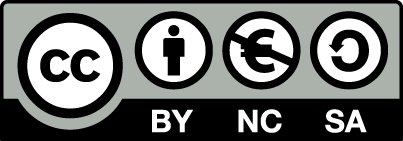 [1] http://creativecommons.org/licenses/by-nc-sa/4.0/ 
Ως Μη Εμπορική ορίζεται η χρήση:
που δεν περιλαμβάνει άμεσο ή έμμεσο οικονομικό όφελος από την χρήση του έργου, για το διανομέα του έργου και αδειοδόχο
που δεν περιλαμβάνει οικονομική συναλλαγή ως προϋπόθεση για τη χρήση ή πρόσβαση στο έργο
που δεν προσπορίζει στο διανομέα του έργου και αδειοδόχο έμμεσο οικονομικό όφελος (π.χ. διαφημίσεις) από την προβολή του έργου σε διαδικτυακό τόπο
Ο δικαιούχος μπορεί να παρέχει στον αδειοδόχο ξεχωριστή άδεια να χρησιμοποιεί το έργο για εμπορική χρήση, εφόσον αυτό του ζητηθεί.
Επεξήγηση όρων χρήσης έργων τρίτων
Δεν επιτρέπεται η επαναχρησιμοποίηση του έργου, παρά μόνο εάν ζητηθεί εκ νέου άδεια από το δημιουργό.
©
διαθέσιμο με άδεια CC-BY
Επιτρέπεται η επαναχρησιμοποίηση του έργου και η δημιουργία παραγώγων αυτού με απλή αναφορά του δημιουργού.
διαθέσιμο με άδεια CC-BY-SA
Επιτρέπεται η επαναχρησιμοποίηση του έργου με αναφορά του δημιουργού, και διάθεση του έργου ή του παράγωγου αυτού με την ίδια άδεια.
διαθέσιμο με άδεια CC-BY-ND
Επιτρέπεται η επαναχρησιμοποίηση του έργου με αναφορά του δημιουργού. 
Δεν επιτρέπεται η δημιουργία παραγώγων του έργου.
διαθέσιμο με άδεια CC-BY-NC
Επιτρέπεται η επαναχρησιμοποίηση του έργου με αναφορά του δημιουργού. 
Δεν επιτρέπεται η εμπορική χρήση του έργου.
Επιτρέπεται η επαναχρησιμοποίηση του έργου με αναφορά του δημιουργού
και διάθεση του έργου ή του παράγωγου αυτού με την ίδια άδεια.
Δεν επιτρέπεται η εμπορική χρήση του έργου.
διαθέσιμο με άδεια CC-BY-NC-SA
διαθέσιμο με άδεια CC-BY-NC-ND
Επιτρέπεται η επαναχρησιμοποίηση του έργου με αναφορά του δημιουργού.
Δεν επιτρέπεται η εμπορική χρήση του έργου και η δημιουργία παραγώγων του.
διαθέσιμο με άδεια 
CC0 Public Domain
Επιτρέπεται η επαναχρησιμοποίηση του έργου, η δημιουργία παραγώγων αυτού και η εμπορική του χρήση, χωρίς αναφορά του δημιουργού.
Επιτρέπεται η επαναχρησιμοποίηση του έργου, η δημιουργία παραγώγων αυτού και η εμπορική του χρήση, χωρίς αναφορά του δημιουργού.
διαθέσιμο ως κοινό κτήμα
χωρίς σήμανση
Συνήθως δεν επιτρέπεται η επαναχρησιμοποίηση του έργου.
21
Διατήρηση Σημειωμάτων
Οποιαδήποτε αναπαραγωγή ή διασκευή του υλικού θα πρέπει να συμπεριλαμβάνει:
το Σημείωμα Αναφοράς
το Σημείωμα Αδειοδότησης
τη δήλωση Διατήρησης Σημειωμάτων
το Σημείωμα Χρήσης Έργων Τρίτων (εφόσον υπάρχει)
μαζί με τους συνοδευόμενους υπερσυνδέσμους.
Χρηματοδότηση
Το παρόν εκπαιδευτικό υλικό έχει αναπτυχθεί στo πλαίσιo του εκπαιδευτικού έργου του διδάσκοντα.
Το έργο «Ανοικτά Ακαδημαϊκά Μαθήματα στο ΤΕΙ Αθήνας» έχει χρηματοδοτήσει μόνο την αναδιαμόρφωση του εκπαιδευτικού υλικού. 
Το έργο υλοποιείται στο πλαίσιο του Επιχειρησιακού Προγράμματος «Εκπαίδευση και Δια Βίου Μάθηση» και συγχρηματοδοτείται από την Ευρωπαϊκή Ένωση (Ευρωπαϊκό Κοινωνικό Ταμείο) και από εθνικούς πόρους.
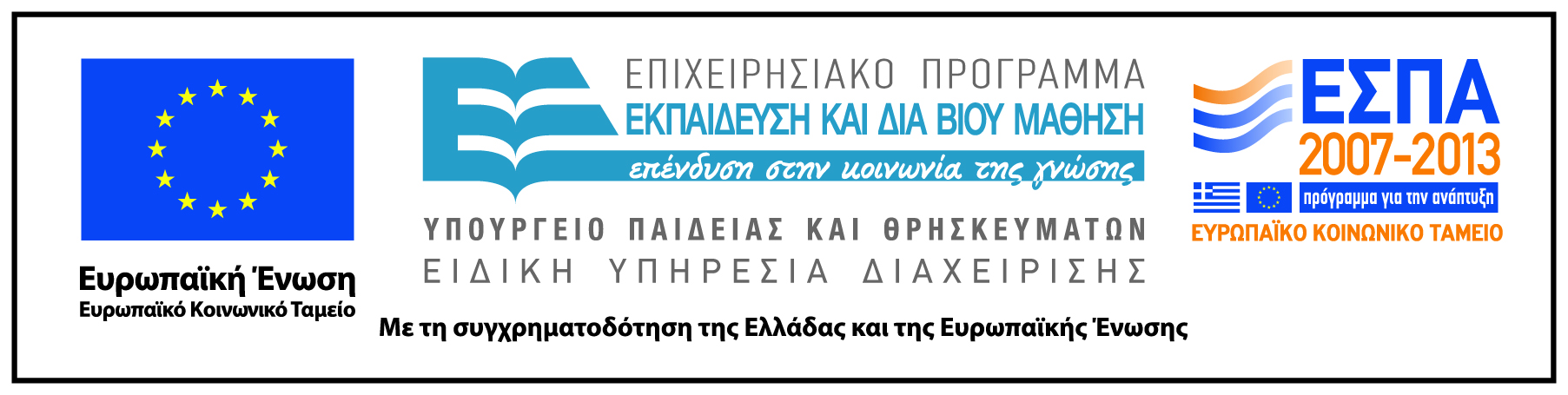